Friday 20th November
Maths
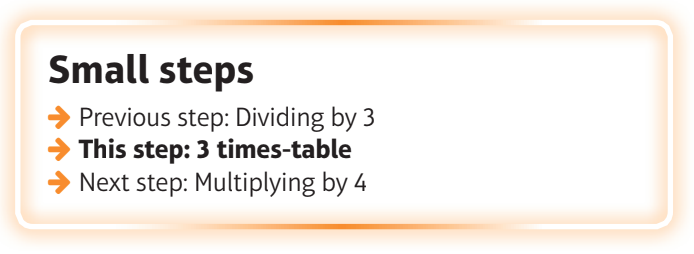 What are we learning?
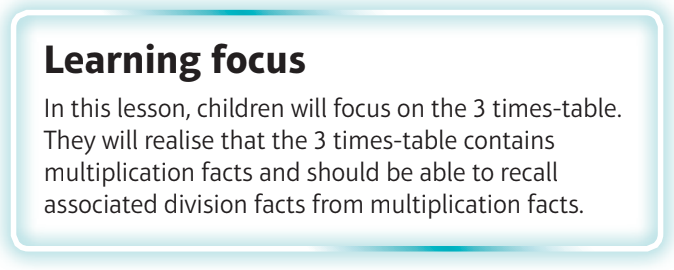 I can recall facts from the 3 times tables.
Watch the video
https://vimeo.com/476319270
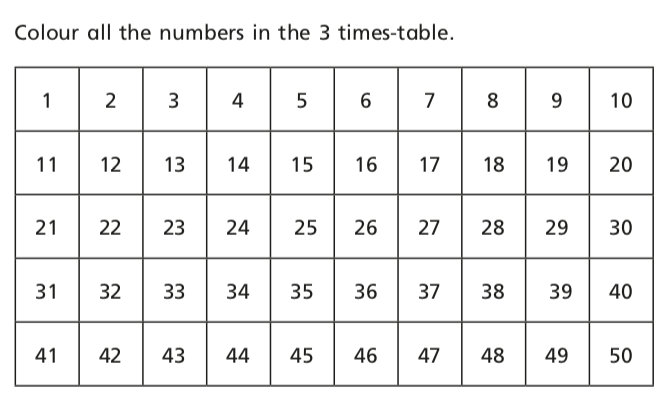 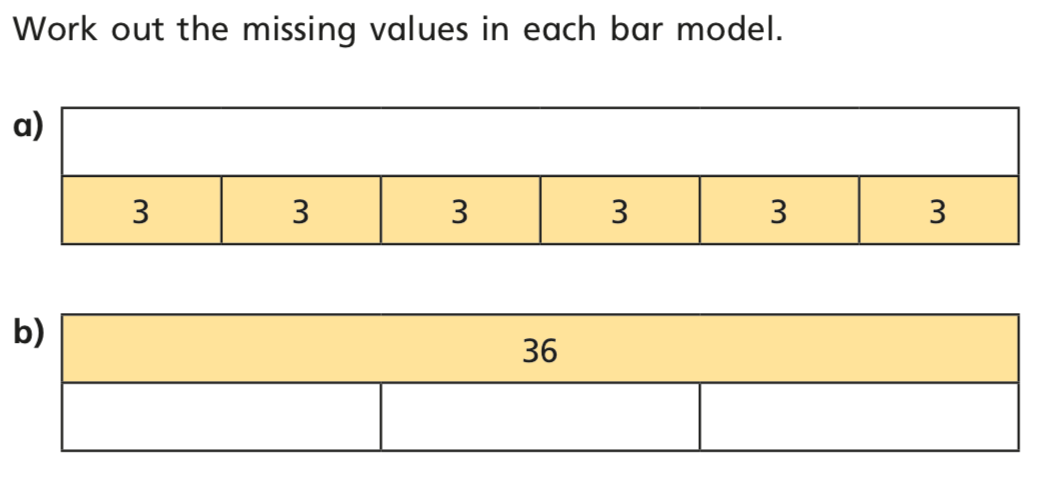 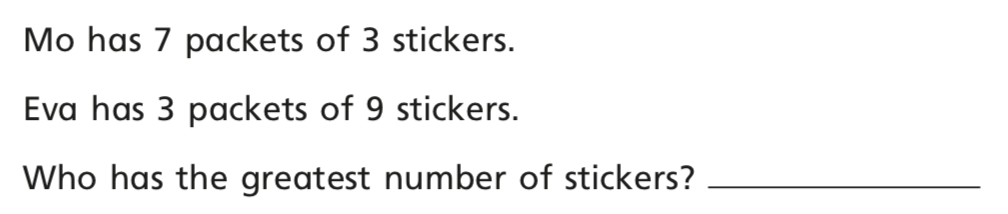 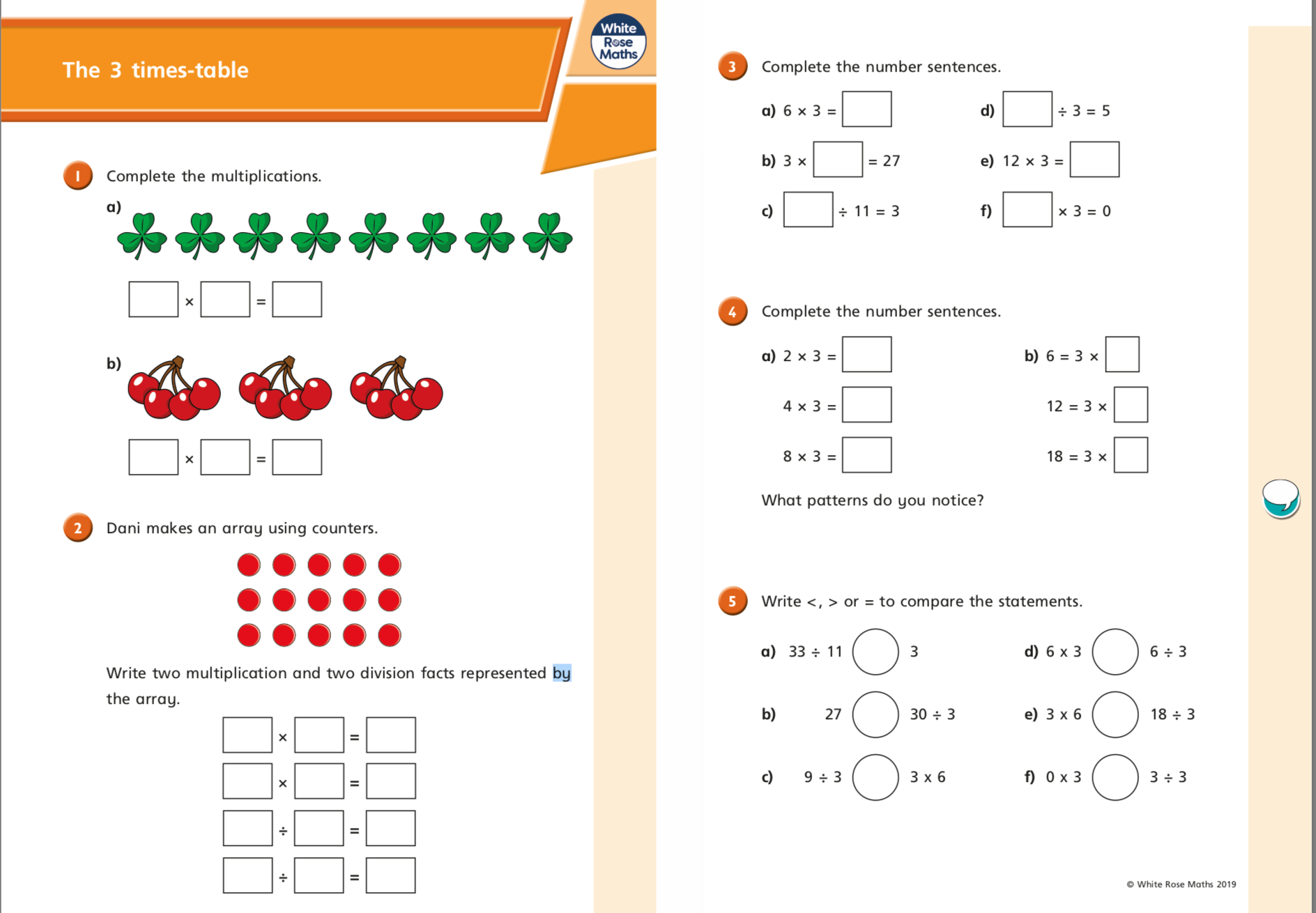 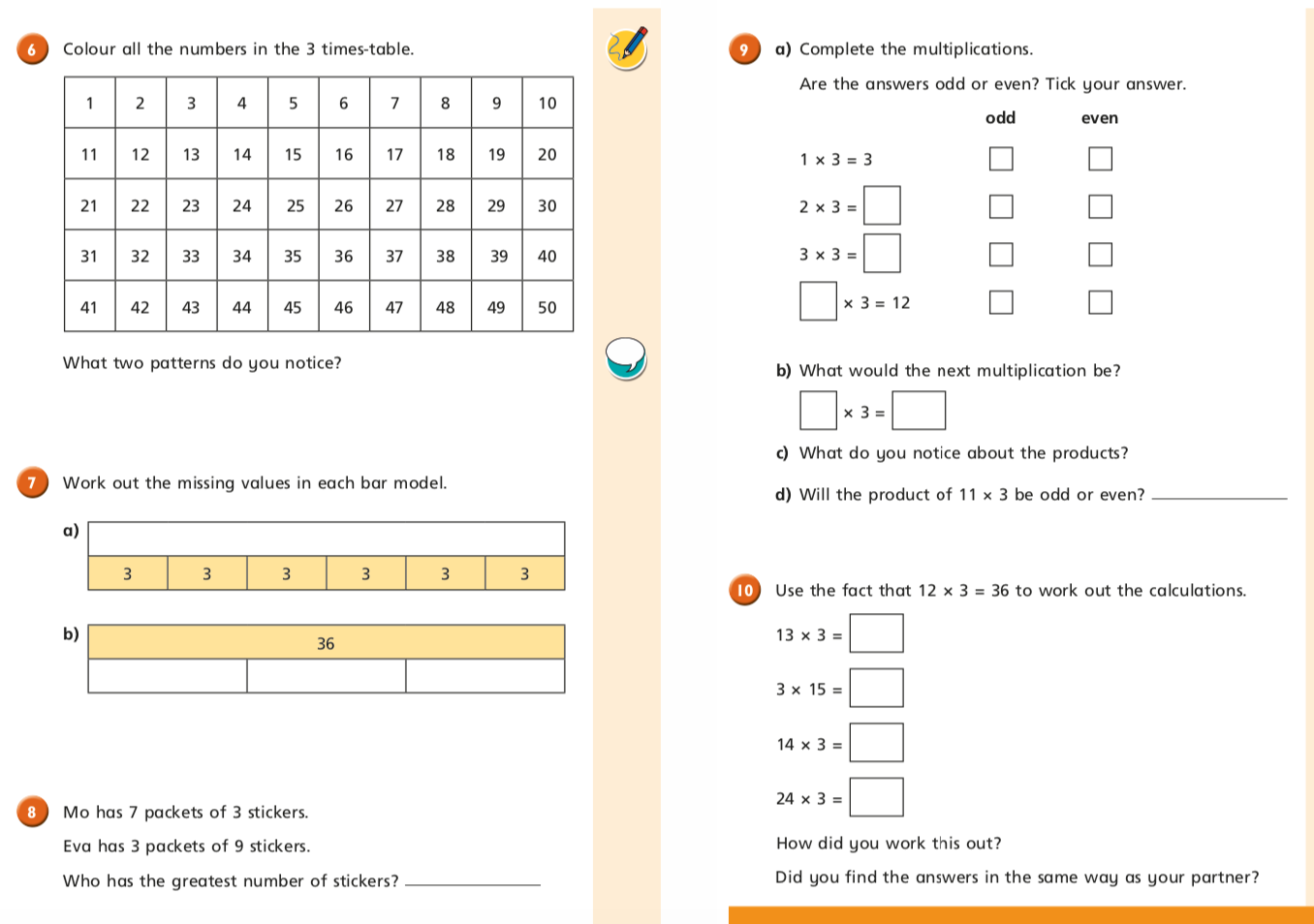